EASY ENGLISHGRADE 8
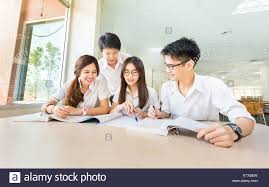 ZONAL EDUCATION OFFICE – EMBILIPITIYA
                                                              PREPARED BY – MS. D.A.N. LAKMALI
                                                                        R/ EMB/ MULENDIYAWALA M.V.
UNIT 03LET’S BE CONSIDERATE
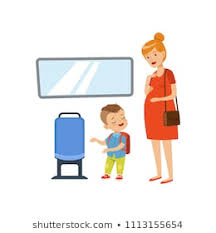 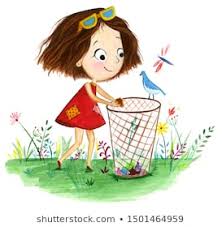 Activity 3.4
Competency level -5.2 Extracts specific information from various types of simple texts.
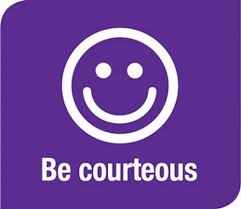 State whether the following sentences are “true” or “false”
Courtesy means polite behaviour towards others. (…true…….)
Courteous people always use impolite expressions.(…….)
A courteous person is decent in speech and behaviour (…….)
A courteous person isn’t considerate of others. (………….)
Being courteous require hard work or effort (……)
Courteous people are admired and respected by society. (…….)
We have to contribute to build a good society. (….)
Using polite words has a negative impact on the society. (…..)
Using expressions like excuse me, thank you etc… is one way to show our courtesy. (…..)
Treat others as you want to be treated. (…..)
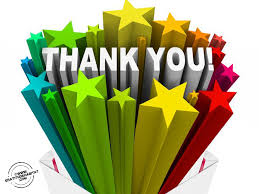